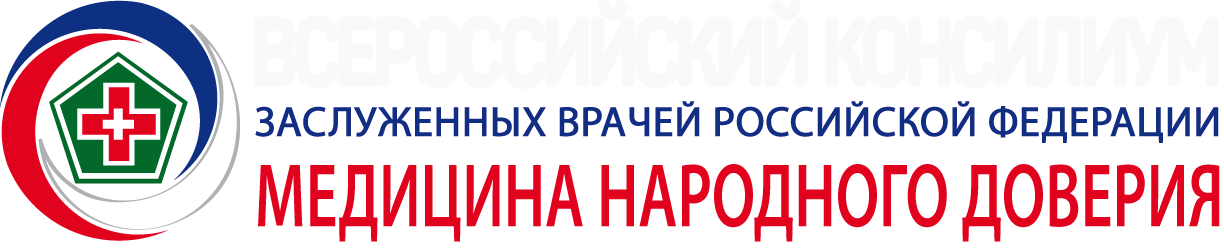 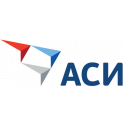 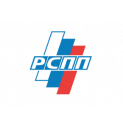 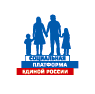 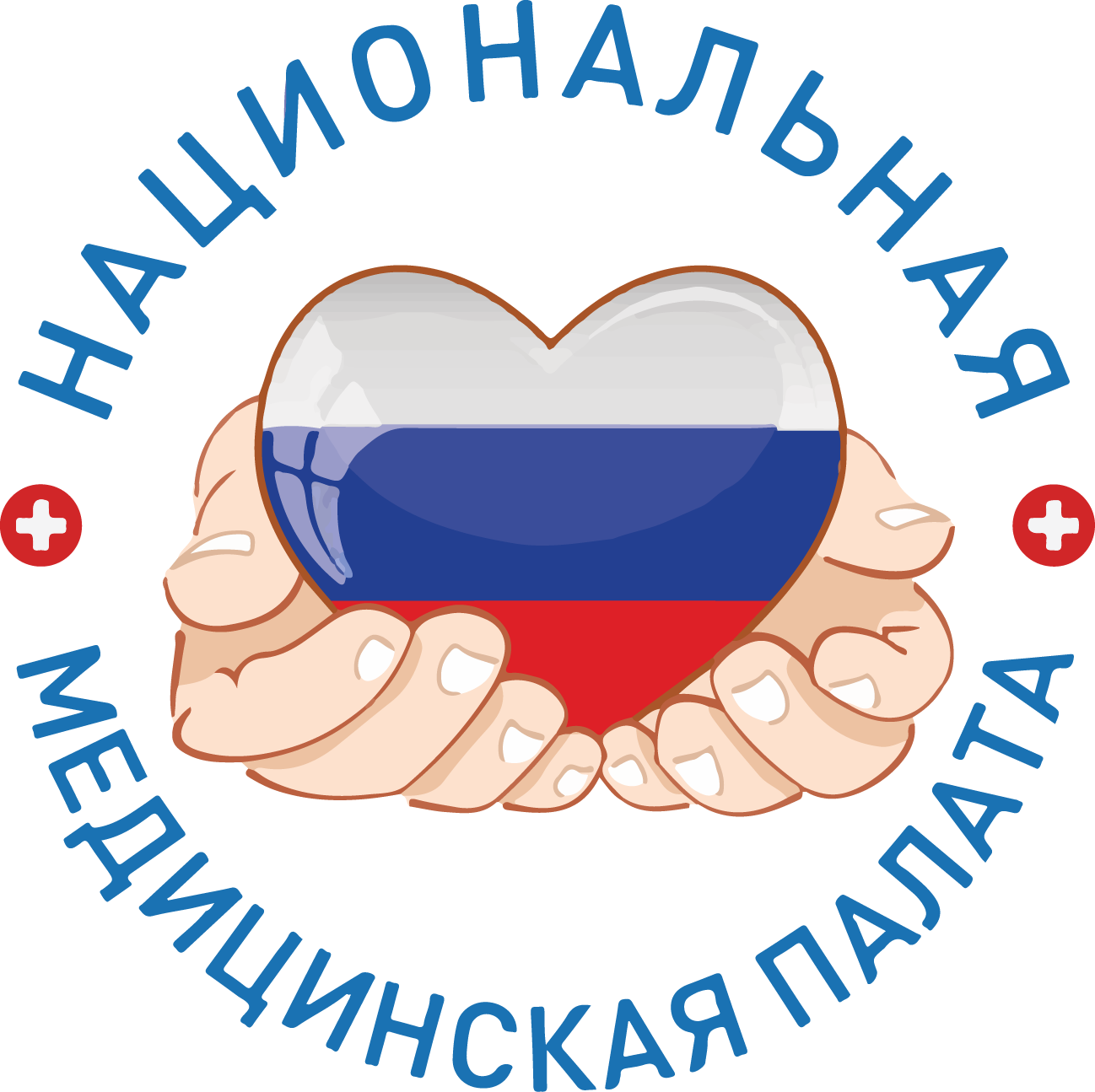 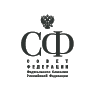 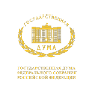 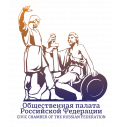 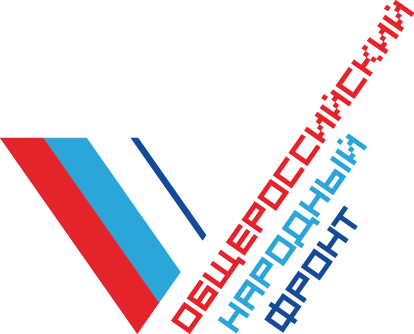 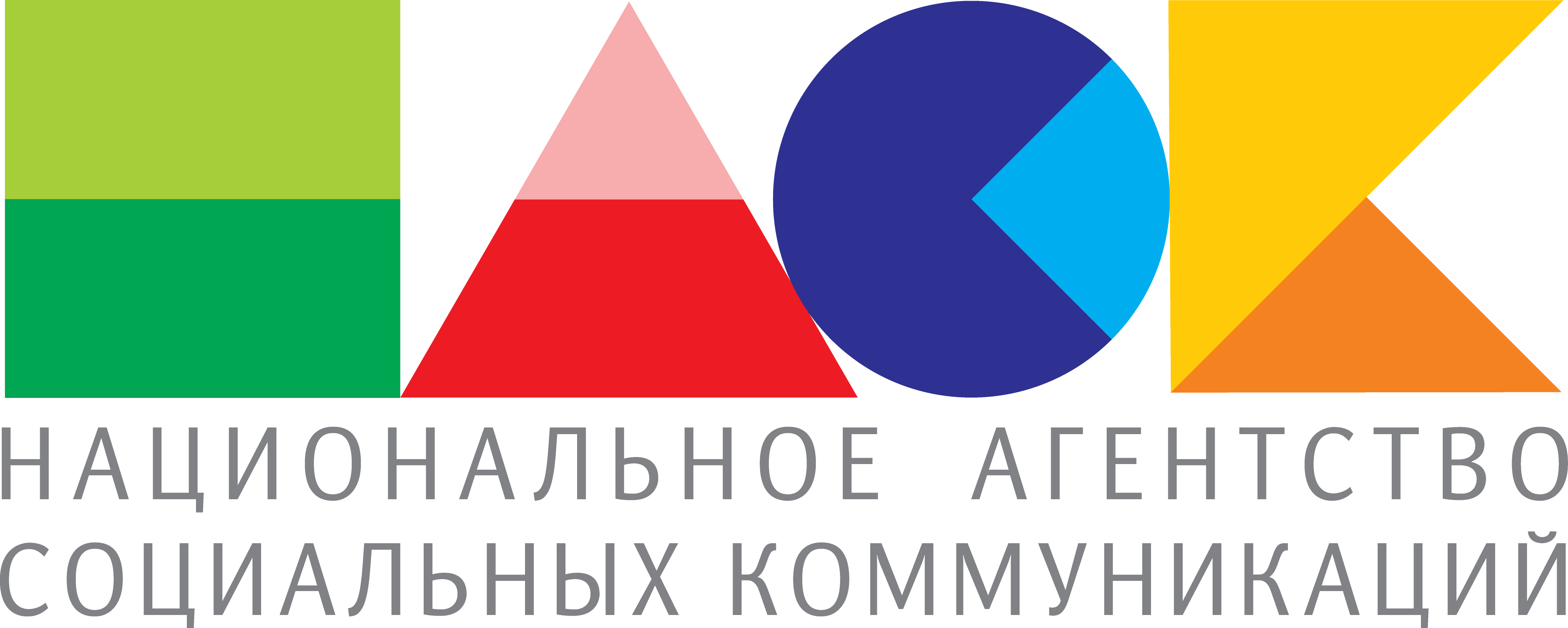 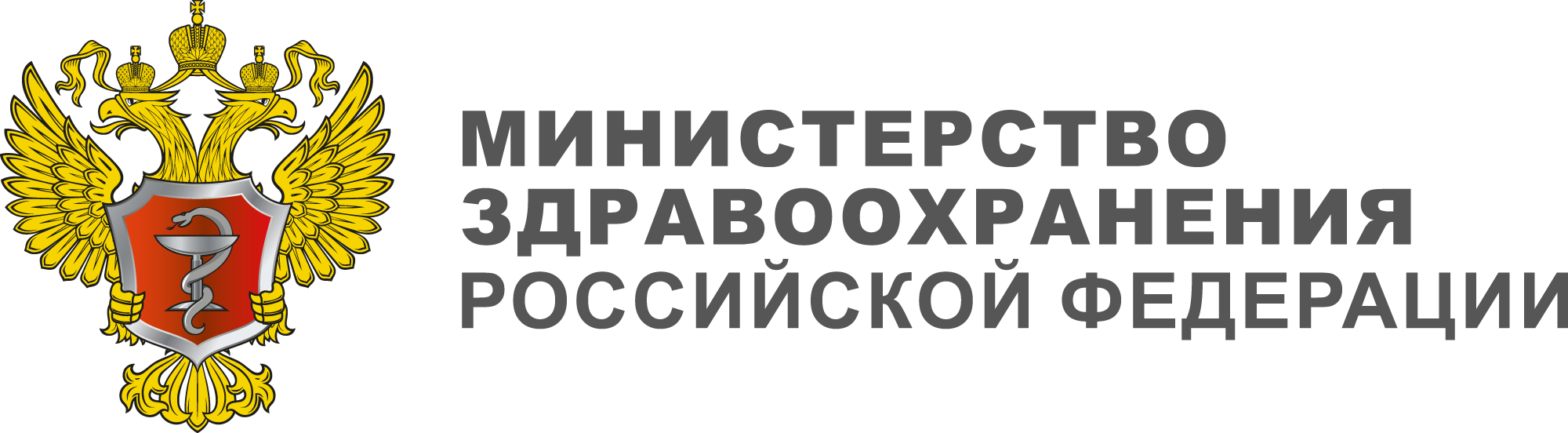 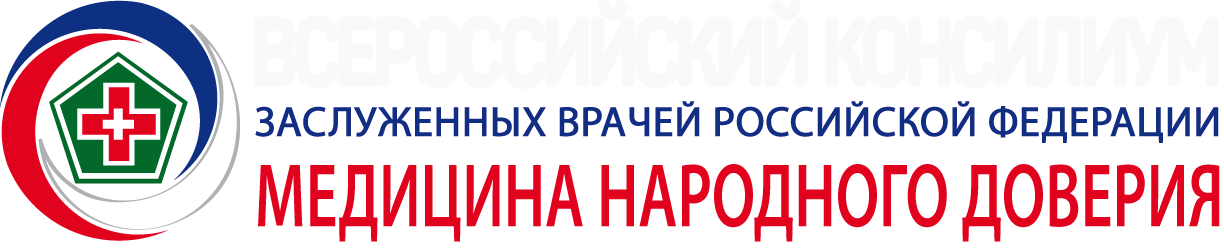 Стратегическая Сессия «Медицина шаговой доступности»Группа:
Лебедев Владимир Ильич (Барнаул, ЗВР)
Сенченко Алексей Юрьевич (Красноярск)
Отставнов Станислав Сергеевич (Москва)
Хоминец Владимир Владимирович (Рязань)
Панфилова Марина Сергеевна (Рязань)
Липакова Ирина Владимировна (Рязань)
Макаренко Ирина Николаевна (Ставрополь)
Гольцева Ольга Александровна (Москва)
Суворова Татьяна Алексеевна (Томск)
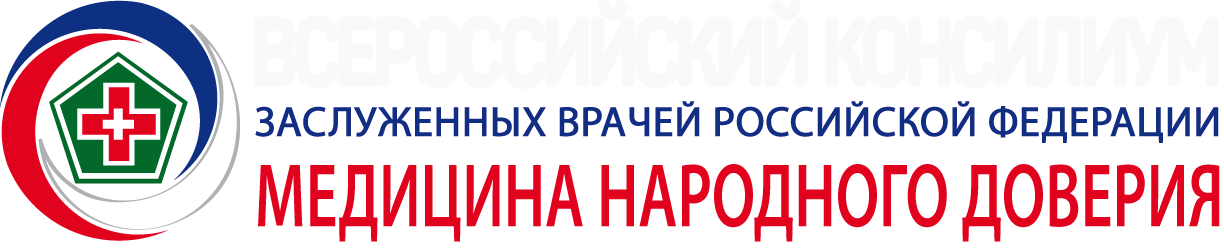 Стратегическая Сессия «Медицина шаговой доступности»Группа: Нормы будущего (топ)
Систематизированное грамотное  обучение
Разработанные критерии оценки эффективности, включенные в эффективные контракты специалистов 
Профессионализм
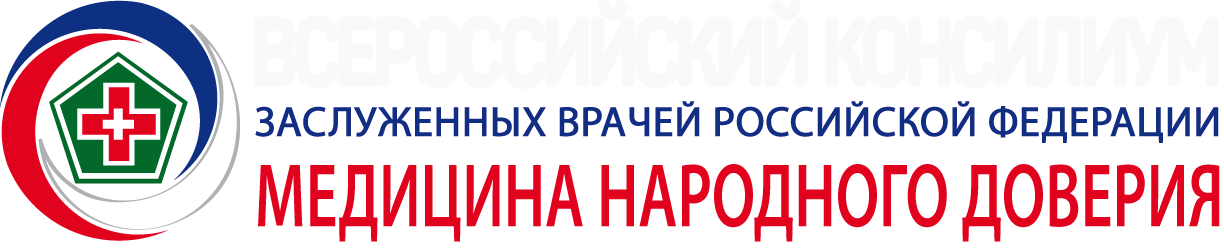 Стратегическая Сессия «Медицина шаговой доступности»Группа: Барьеры  к НБ «Систематизированное грамотное  обучение»
Нет оценки конечного результата обучения у преподавателей
Заниженные требования к обучающимся в ОУ
Ориентация обучения не на качество, а на низкую цену( главное- бумажка)
Некомпетентность методистов (ППС), отсутствие у них мотивации сделать как надо, а не как привыкли, каждый учит по-своему
Нет адаптированной методики обучения
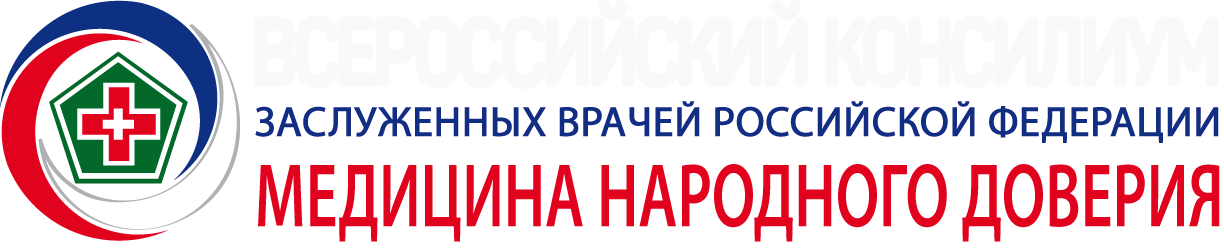 Стратегическая Сессия «Медицина шаговой доступности»Группа: Миссия группы
Обобщенное видение существующих проблем и предложение возможных путей решения
Анализ и систематизация знаний и опыта для передачи полученных сведений другим группам в виде стандарта и/или предложения в рамках подготовки кадров БП
Формулировка идей для формирования кадровой политики в сфере здравоохранения, основываясь на принципах БП
Должна предложить консолидированную идею, как быстро и эффективно подготовить кадры для внедрения в БК
Создание и непрерывное улучшение эффективной системы подготовки специалистов, работающих в БК
Разработка алгоритма систематизированного грамотного обучения сотрудников БТ, контроля за обучением, дальнейшего повышения уровня квалификации кадров за счет правильной мотивации
Разработка наименее болезненного способа внедрения на практике основ кадрового обеспечения клиники
Разработка концептуальных заплаток для дорожной карты «медицина народного доверия» в аспекте подготовки кадрового потенциала БК
Мы заботимся о кадрах бережливой медицины будущего
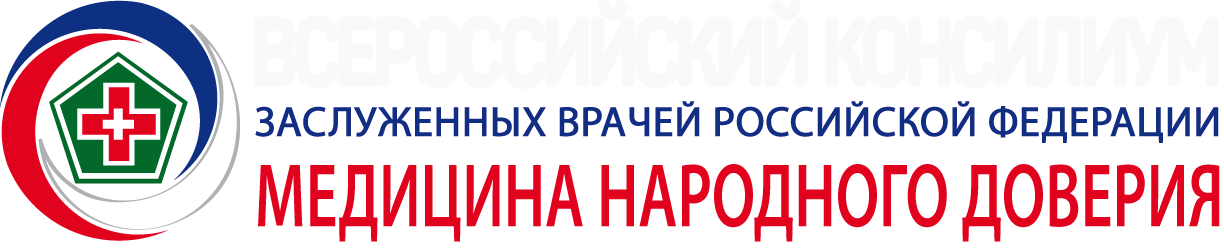 Стратегическая Сессия «Медицина шаговой доступности»Группа: Личные миссии – Объявленные действия
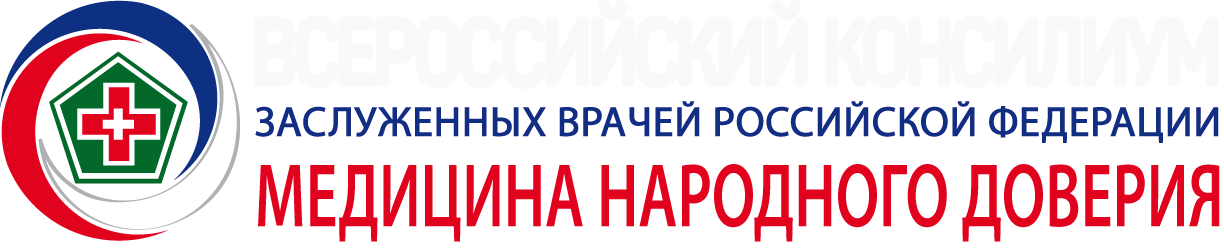 Стратегическая Сессия «Медицина шаговой доступности»Группа: Правила группы
С уважением относиться к мнениям друг друга +++++++++
5. Не перебивать и выслушивать комментарии коллег до конца  +++++++++
6. Спокойно и внимательно выслушивать точку зрения друг друга  +++++++++
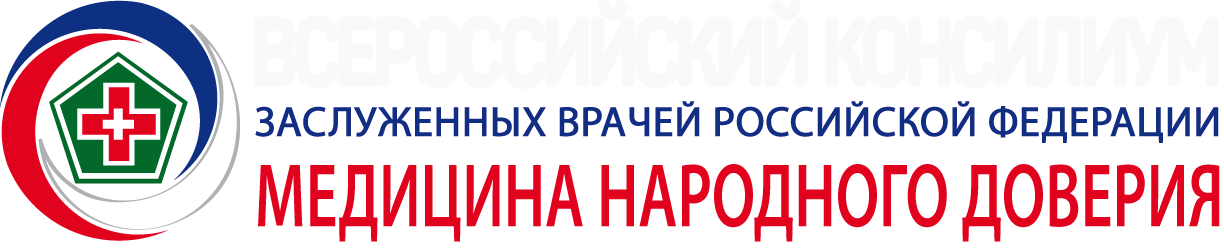 Стратегическая Сессия «Медицина шаговой доступности»Группа: Образ будущего
Кадровое обеспечение БК 2025 (Образ будущего)
Мне было видение будущего, и оно вдохновляет. Профессионализм, мотивация, целеустремленность и работа в команде - вот составляющие успеха медицинской организации. Внедрение основ БТ с дошкольного возраста. Систематизированное грамотное обучение, ориентированное на потребности врача и МО. Знания востребованы специалистом. Разработаны и внедрены критерии оценки эффективности деятельности, включённые в эффективные контракты специалистов. Ясный и адекватный контроль результатов деятельности, цель которого не наказание, а корректировка работы.
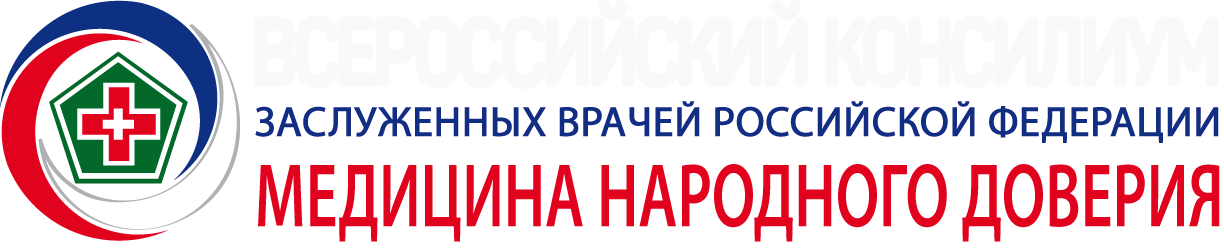 Стратегическая Сессия «Медицина шаговой доступности»Группа: Контрагенты - Эффекты
Текст
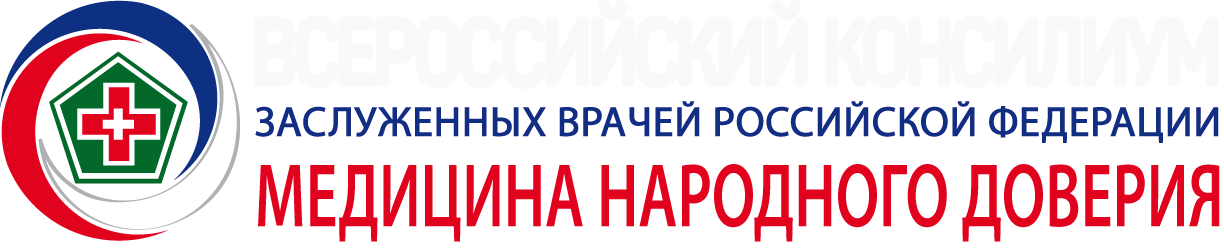 Стратегическая Сессия «Медицина шаговой доступности»Группа: Реестр инициатив и проектов
Текст
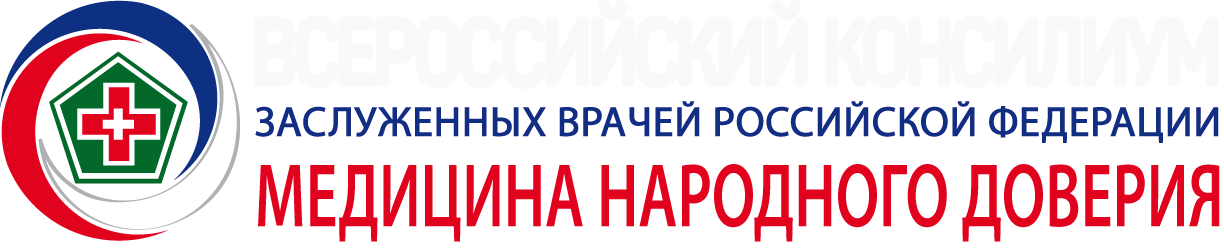 Стратегическая Сессия «Медицина шаговой доступности»Группа: Дорожная карта
Текст
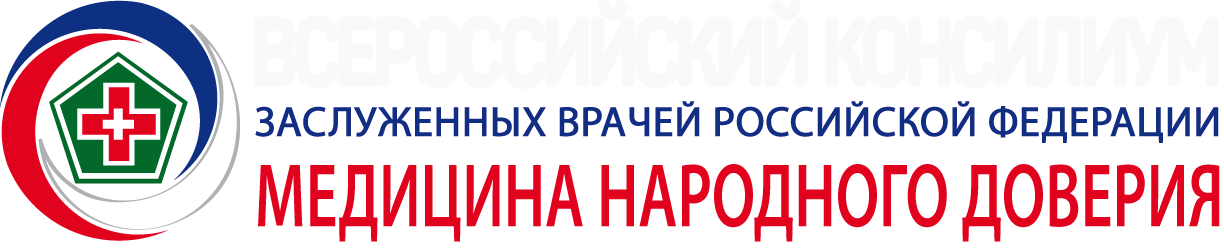 Стратегическая Сессия «Медицина шаговой доступности»Группа: Сценарий запуска
Текст
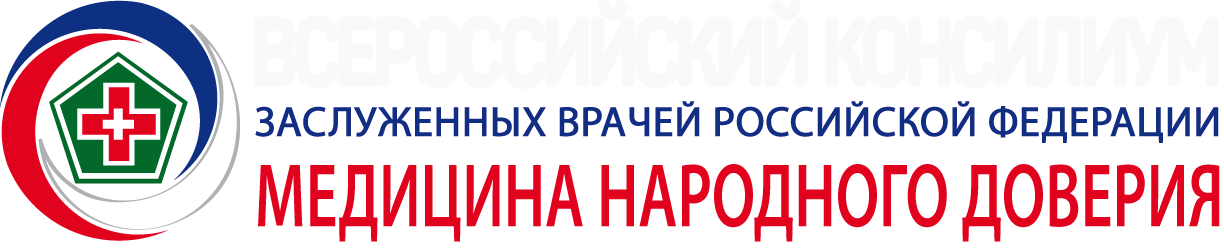 Стратегическая Сессия «Медицина шаговой доступности»Группа: Предложения группы в ДК Стратсессии
Нормы настоящего. ТОП-3

Нормы будущего. ТОП-3

Три ключевых тезиса Образа будущего

Три ключевых события (вехи) дорожной карты на ближайшие три года (2018, 2019, 2020 гг)